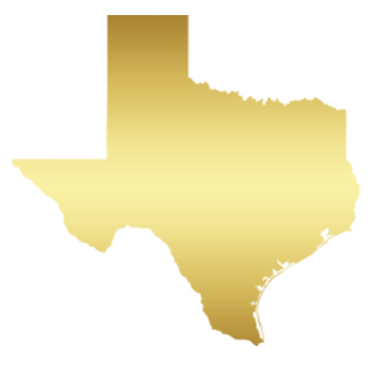 SOLVING THE ACHIEVEMENTAWARDPUZZLE
SOLVING THE ACHIEVEMENT AWARD PUZZLE
1
ACROSS
2. This Rose Award is given to members who provide service at the state level, BUT do not meet all requirements for the higher
Award.
2
3
4
6
5
7
8
9
11
10
12
13
14
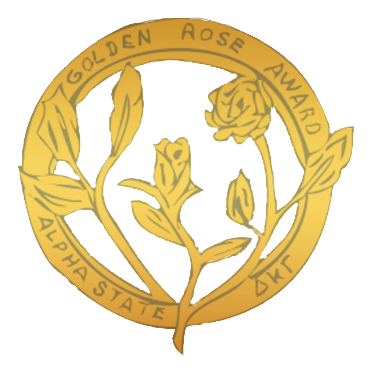 15
16
17
18
19
SOLVING THE ACHIEVEMENT AWARD PUZZLE
1
ACROSS
2. This Rose Award is given to members who provide service at the state level, BUT do not meet all requirements for the higher
Award.
G  O  L  D  E N
2
3
4
6
5
7
8
9
11
10
12
13
14
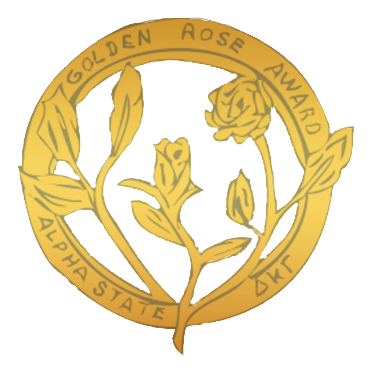 15
16
17
18
19
SOLVING THE ACHIEVEMENT AWARD PUZZLE
1
ACROSS
4. Nomination forms are actually ___ to follow.
G  O  L  D  E N
2
3
4
6
5
7
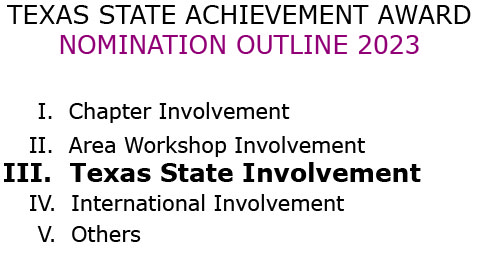 8
9
11
10
12
13
14
15
16
17
18
19
SOLVING THE ACHIEVEMENT AWARD PUZZLE
1
ACROSS
4. Nomination forms are actually ___ to follow.
G  O  L  D  E N
2
3
O U  T  L   I  N  E  S
4
6
5
7
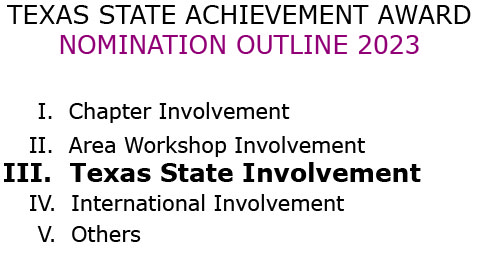 8
9
11
10
12
13
14
15
16
17
18
19
SOLVING THE ACHIEVEMENT AWARD PUZZLE
1
ACROSS
11.  How should nomination forms be submitted?
G  O  L  D  E N
2
3
O U  T  L   I  N  E  S
4
6
5
7
8
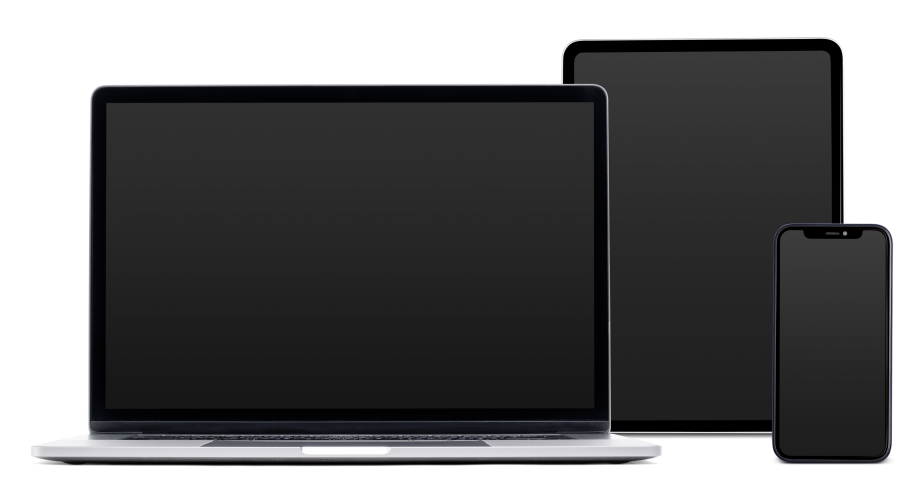 9
11
10
12
13
14
15
16
17
18
19
SOLVING THE ACHIEVEMENT AWARD PUZZLE
1
ACROSS
11.  How should nomination forms be submitted?
G  O  L  D  E N
2
3
O U  T  L   I  N  E  S
4
6
5
7
8
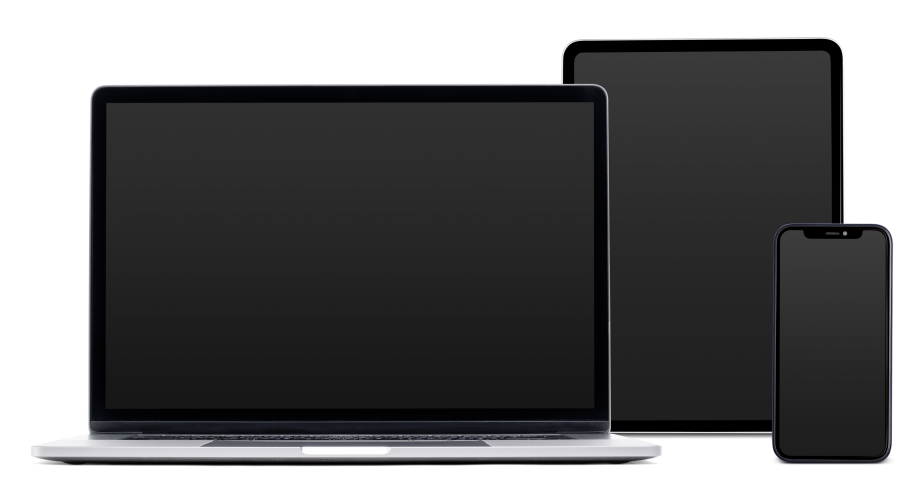 9
11
E  L  E  C  T  R  O  N  I  C  A  L  L  Y
10
12
13
14
15
16
17
18
19
SOLVING THE ACHIEVEMENT AWARD PUZZLE
1
ACROSS
12.  All applications must include a _____of the nominee.
G  O  L  D  E N
2
3
O U  T  L   I  N  E  S
4
6
5
7
8
9
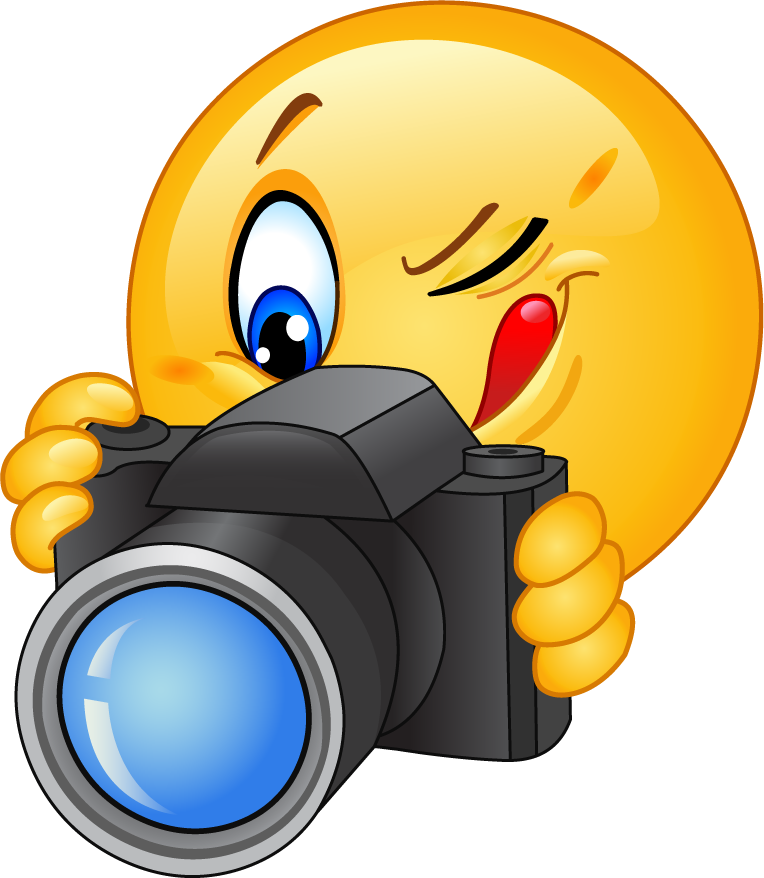 11
E  L  E  C  T  R  O  N  I  C  A  L  L  Y
10
12
13
14
15
16
17
18
19
SOLVING THE ACHIEVEMENT AWARD PUZZLE
1
ACROSS
12.  All applications must include a _____of the nominee.
G  O  L  D  E N
2
3
O U  T  L   I  N  E  S
4
6
5
7
8
9
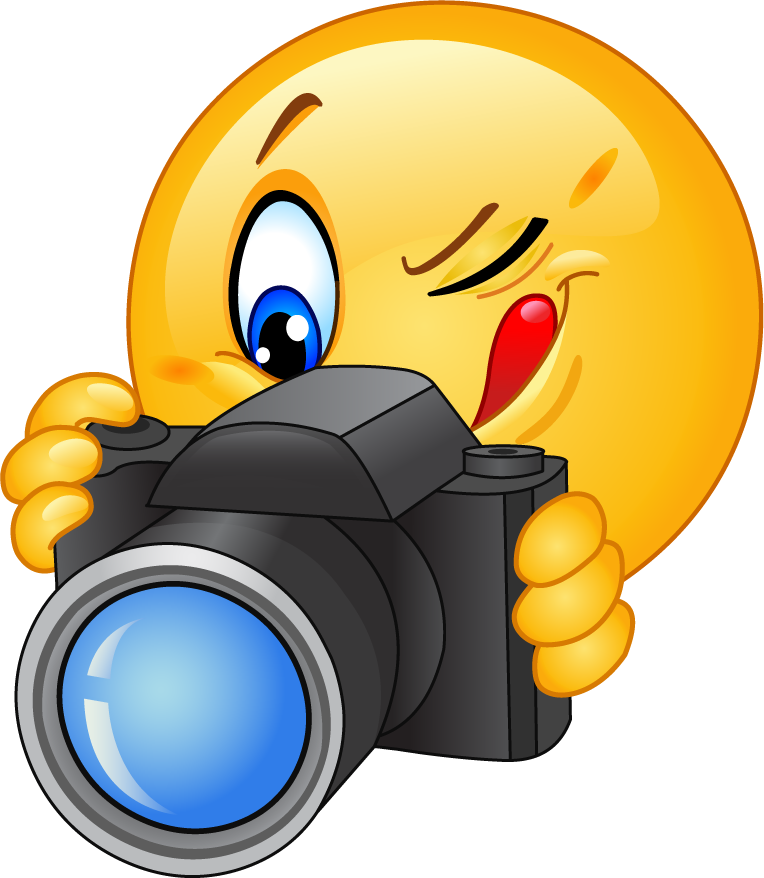 11
E  L  E  C  T  R  O  N  I  C  A  L  L  Y
10
P  H  O  T O
12
13
14
15
16
17
18
19
SOLVING THE ACHIEVEMENT AWARD PUZZLE
1
ACROSS
13. Nomination forms may be found under Deadlines and Forms on the _______ page of the TSO website.
G  O  L  D  E N
2
3
O U  T  L   I  N  E  S
4
6
5
7
8
9
11
E  L  E  C  T  R  O  N  I  C  A  L  L  Y
10
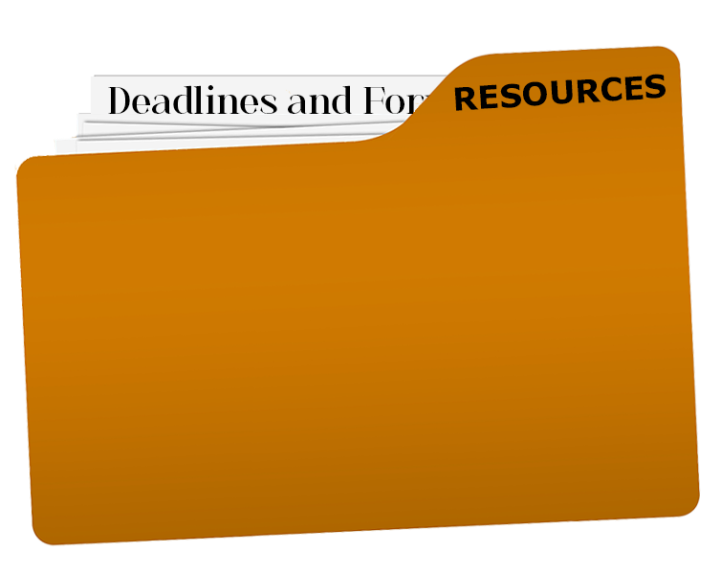 P  H  O  T O
12
13
14
15
16
17
18
19
SOLVING THE ACHIEVEMENT AWARD PUZZLE
1
ACROSS
13. Nomination forms may be found under Deadlines and Forms on the _______ page of the TSO website.
G  O  L  D  E N
2
3
O U  T  L   I  N  E  S
4
6
5
7
8
9
11
E  L  E  C  T  R  O  N  I  C  A  L  L  Y
10
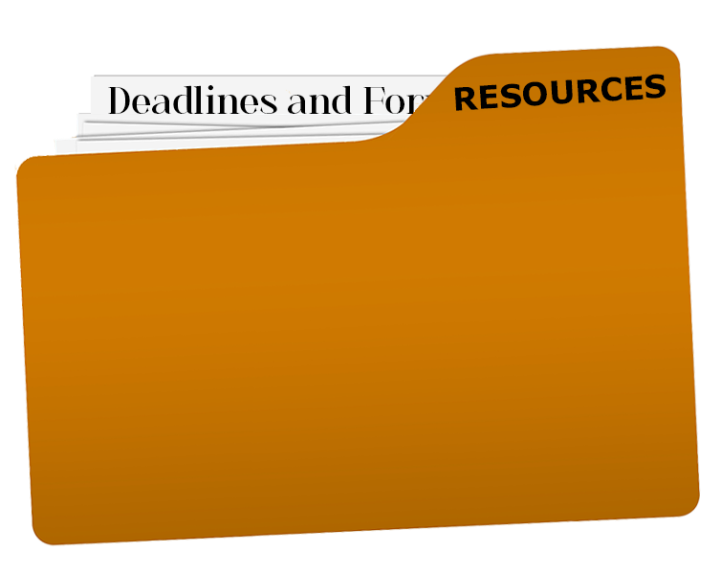 P  H  O  T O
12
R  E  S  O U R  C  E  S
13
14
15
16
17
18
19
SOLVING THE ACHIEVEMENT AWARD PUZZLE
1
ACROSS
15. Nominees must have completed at least two leadership roles at what level for a TSO Achievement Award.
G  O  L  D  E N
2
3
O U  T  L   I  N  E  S
4
6
5
7
8
9
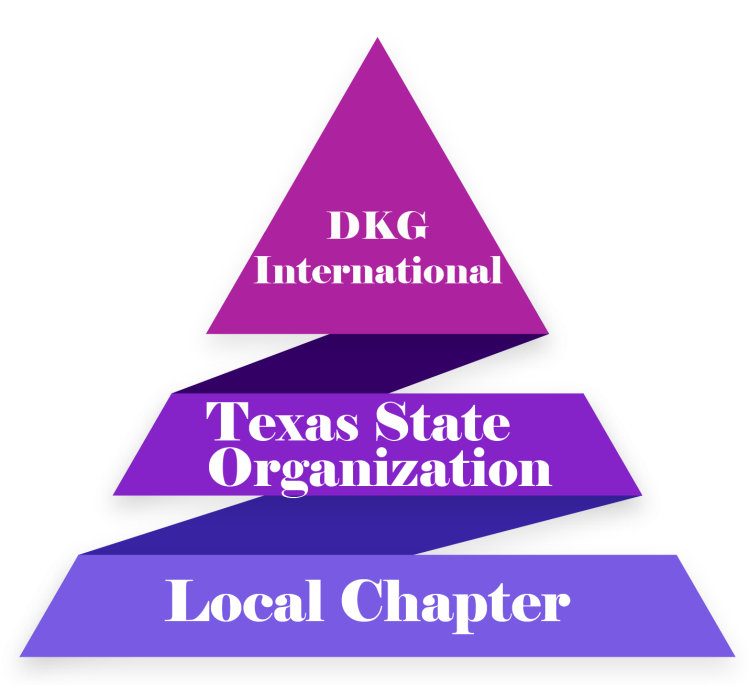 11
E  L  E  C  T  R  O  N  I  C  A  L  L  Y
10
P  H  O  T O
12
R  E  S  O U R  C  E  S
13
14
15
16
17
18
19
SOLVING THE ACHIEVEMENT AWARD PUZZLE
1
ACROSS
15. Nominees must have completed at least two leadership roles at what level for a TSO Achievement Award.
G  O  L  D  E N
2
3
O U  T  L   I  N  E  S
4
6
5
7
8
9
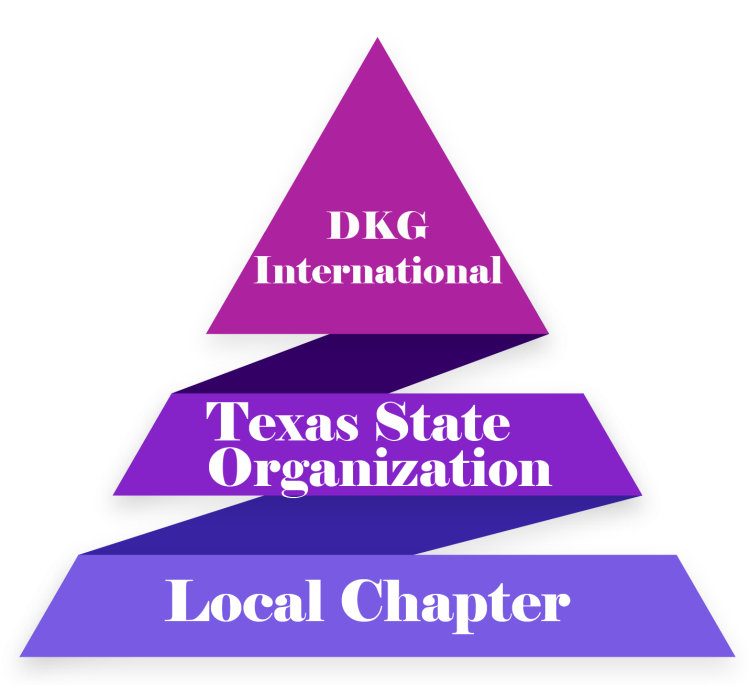 11
E  L  E  C  T  R  O  N  I  C  A  L  L  Y
10
P  H  O  T O
12
R  E  S  O U R  C  E  S
13
14
S  T  A  T  E
15
16
17
18
19
SOLVING THE ACHIEVEMENT AWARD PUZZLE
1
ACROSS
16. Type of form to be filled out to include someone for an award.
G  O  L  D  E N
2
3
O U  T  L   I  N  E  S
4
6
5
7
8
9
11
E  L  E  C  T  R  O  N  I  C  A  L  L  Y
10
P  H  O  T O
12
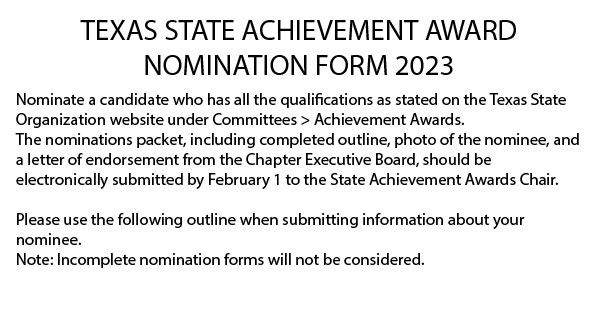 R  E  S  O U R  C  E  S
13
14
S  T  A  T  E
15
16
17
18
19
SOLVING THE ACHIEVEMENT AWARD PUZZLE
1
ACROSS
16. Type of form to be filled out to include someone for an award.
G  O  L  D  E N
2
3
O U  T  L   I  N  E  S
4
6
5
7
8
9
11
E  L  E  C  T  R  O  N  I  C  A  L  L  Y
10
P  H  O  T O
12
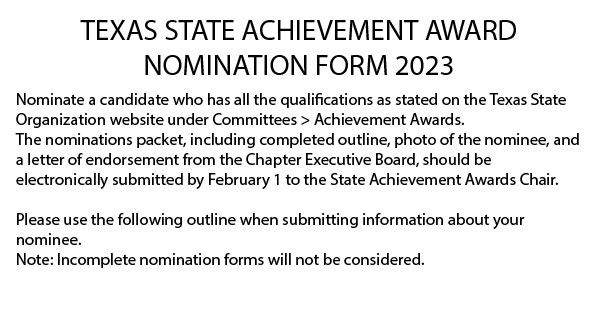 R  E  S  O U R  C  E  S
13
14
S  T  A  T  E
15
N  O M  I  N  A T   I  O  N
16
17
18
19
SOLVING THE ACHIEVEMENT AWARD PUZZLE
1
ACROSS
18. Shape of the Golden Rose Award
G  O  L  D  E N
2
3
O U  T  L   I  N  E  S
4
6
5
7
8
9
11
E  L  E  C  T  R  O  N  I  C  A  L  L  Y
10
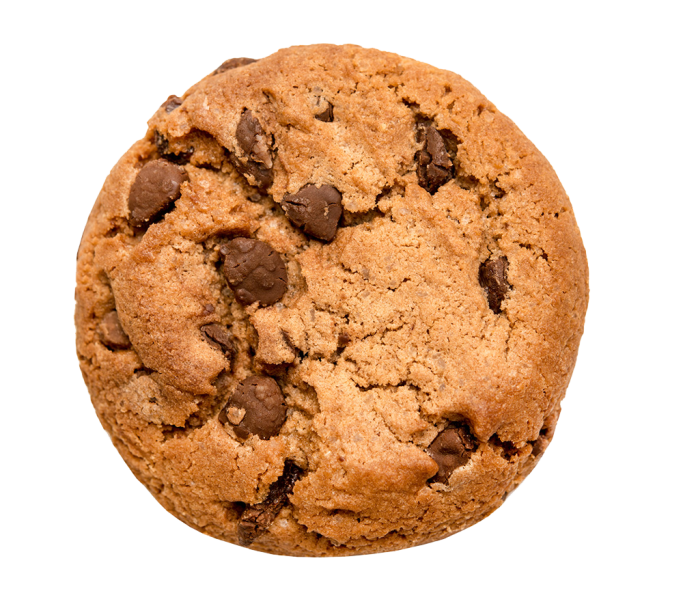 P  H  O  T O
12
R  E  S  O U R  C  E  S
13
14
S  T  A  T  E
15
N  O M  I  N  A T   I  O  N
16
17
18
19
SOLVING THE ACHIEVEMENT AWARD PUZZLE
1
ACROSS
18. Shape of the Golden Rose Award
G  O  L  D  E N
2
3
O U  T  L   I  N  E  S
4
6
5
7
8
9
11
E  L  E  C  T  R  O  N  I  C  A  L  L  Y
10
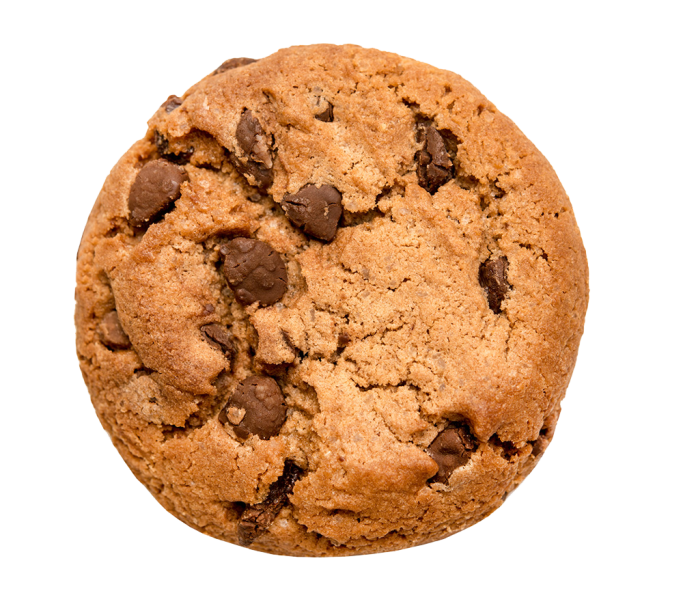 P  H  O  T O
12
R  E  S  O U R  C  E  S
13
14
S  T  A  T  E
15
N  O M  I  N  A T   I  O  N
16
17
R  O U N D
18
19
SOLVING THE ACHIEVEMENT AWARD PUZZLE
1
ACROSS
19. Nomination forms can be found on the TSO _____ under Achievement Awards Committee.
G  O  L  D  E N
2
3
O U  T  L   I  N  E  S
4
6
5
7
8
9
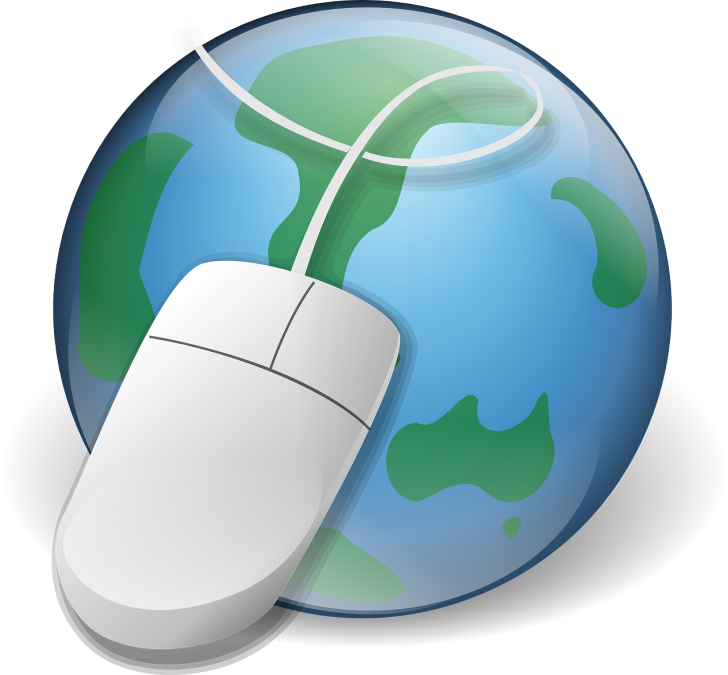 11
E  L  E  C  T  R  O  N  I  C  A  L  L  Y
10
P  H  O  T O
12
R  E  S  O U R  C  E  S
13
14
S  T  A  T  E
15
N  O M  I  N  A T   I  O  N
16
17
R  O U N D
18
19
SOLVING THE ACHIEVEMENT AWARD PUZZLE
1
ACROSS
19. Nomination forms can be found on the TSO _____ under Achievement Awards Committee.
G  O  L  D  E N
2
3
O U  T  L   I  N  E  S
4
6
5
7
8
9
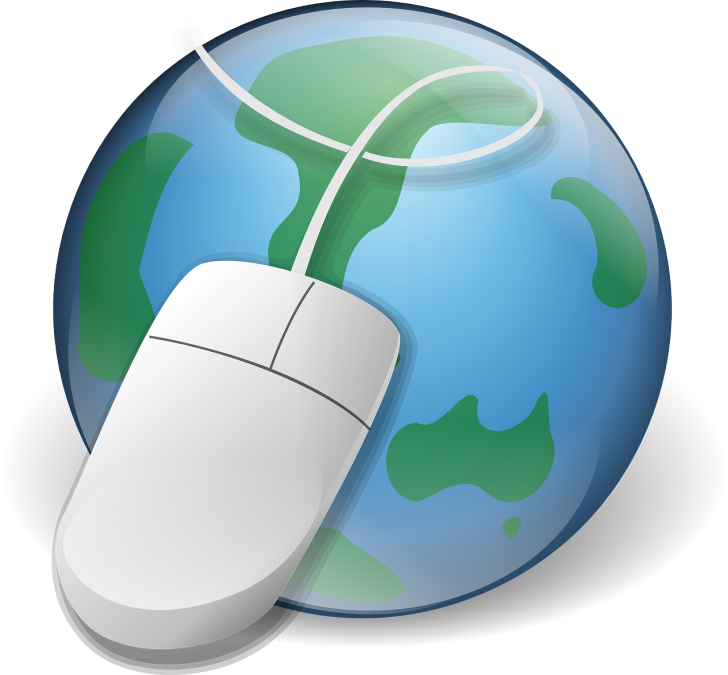 11
E  L  E  C  T  R  O  N  I  C  A  L  L  Y
10
P  H  O  T O
12
R  E  S  O U R  C  E  S
13
14
S  T  A  T  E
15
N  O M  I  N  A T   I  O  N
16
17
R  O U N D
18
W E  B  S  I   T  E
19
SOLVING THE ACHIEVEMENT AWARD PUZZLE
1
DOWN
1. When submitted, the form should be as ____ as possible.
G  O  L  D  E N
2
3
O U  T  L   I  N  E  S
4
6
5
7
8
9
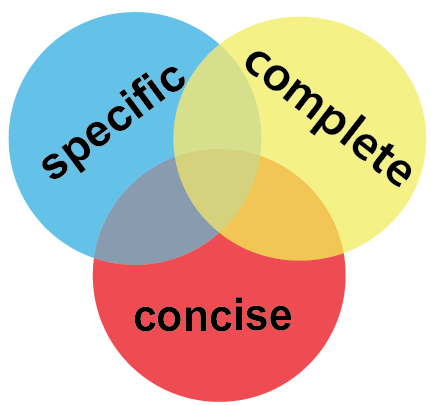 11
E  L  E  C  T  R  O  N  I  C  A  L  L  Y
10
P  H  O  T O
12
R  E  S  O U R  C  E  S
13
14
S  T  A  T  E
15
N  O M  I  N  A T   I  O  N
16
17
R  O U N D
18
W E  B  S  I   T  E
19
SOLVING THE ACHIEVEMENT AWARD PUZZLE
C
O

C
I

E
1
DOWN
1. When submitted, the form should be as ____ as possible.
G  O  L  D  E N
2
3
O U  T  L   I  N  E  S
4
6
5
7
8
9
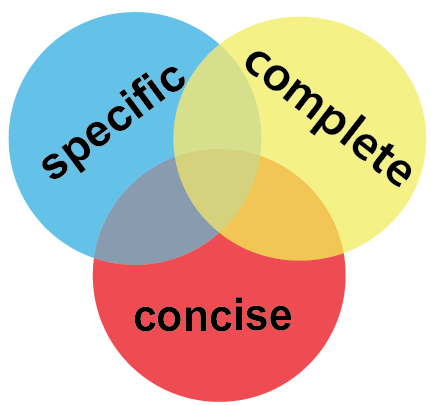 11
E  L  E  C  T  R  O  N  I  C  A  L  L  Y
10
P  H  O  T O
12
R  E  S  O U R  C  E  S
13
14
S  T  A  T  E
15
N  O M  I  N  A T   I  O  N
16
17
R  O U N D
18
W E  B  S  I   T  E
19
SOLVING THE ACHIEVEMENT AWARD PUZZLE
C
O

C
I

E
1
DOWN
3. How often are  these awards presented?
G  O  L  D  E N
2
3
O U  T  L   I  N  E  S
4
6
5
7
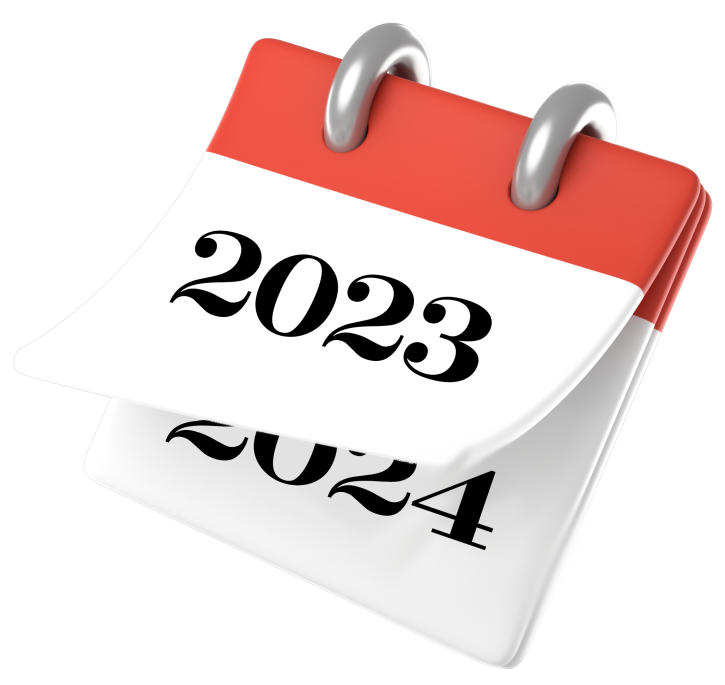 8
9
11
E  L  E  C  T  R  O  N  I  C  A  L  L  Y
10
P  H  O  T O
12
R  E  S  O U R  C  E  S
13
14
S  T  A  T  E
15
N  O M  I  N  A T   I  O  N
16
17
R  O U N D
18
W E  B  S  I   T  E
19
SOLVING THE ACHIEVEMENT AWARD PUZZLE
C
O

C
I

E
1
DOWN
3. How often are  these awards presented?
G  O  L  D  E N
2
3
A

N
U
A
L
L
O U  T  L   I  N  E  S
4
6
5
7
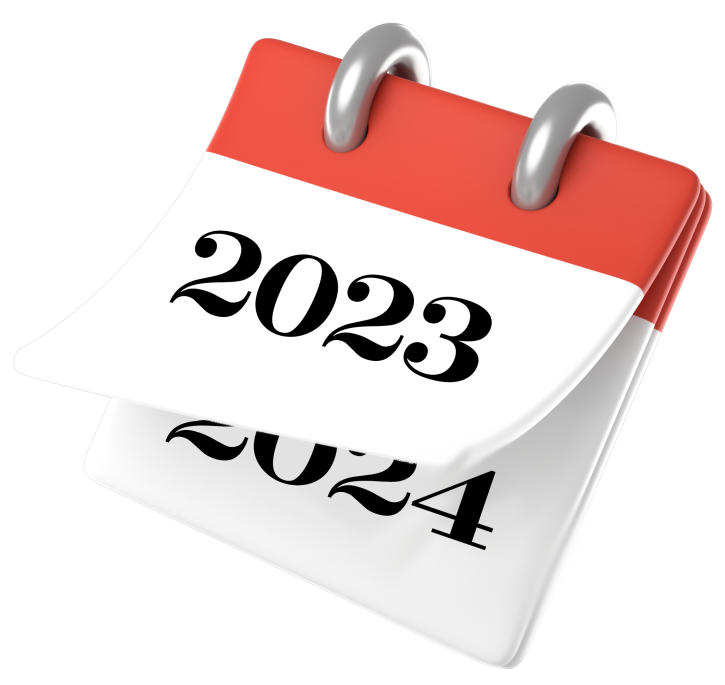 8
9
11
E  L  E  C  T  R  O  N  I  C  A  L  L  Y
10
P  H  O  T O
12
R  E  S  O U R  C  E  S
13
14
S  T  A  T  E
15
N  O M  I  N  A T   I  O  N
16
17
R  O U N D
18
W E  B  S  I   T  E
19
SOLVING THE ACHIEVEMENT AWARD PUZZLE
C
O

C
I

E
1
DOWN
5. The deadline to submit a nomination form is the first of ____.
G  O  L  D  E N
2
3
A

N
U
A
L
L
O U  T  L   I  N  E  S
4
6
5
7
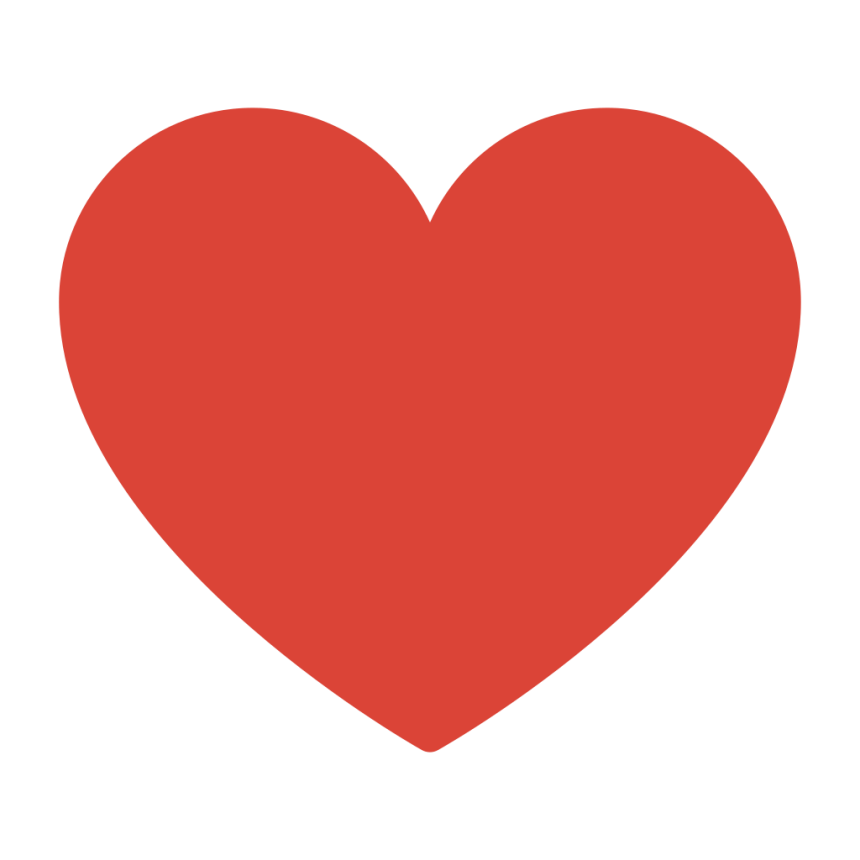 8
9
11
E  L  E  C  T  R  O  N  I  C  A  L  L  Y
10
P  H  O  T O
12
1
R  E  S  O U R  C  E  S
13
14
S  T  A  T  E
15
N  O M  I  N  A T   I  O  N
16
17
R  O U N D
18
W E  B  S  I   T  E
19
SOLVING THE ACHIEVEMENT AWARD PUZZLE
C
O

C
I

E
1
DOWN
5. The deadline to submit a nomination form is the first of ____.
G  O  L  D  E N
2
3
A

N
U
A
L
L
O U  T  L   I  N  E  S
4
6
5
F
E
B
R
U
A

Y
7
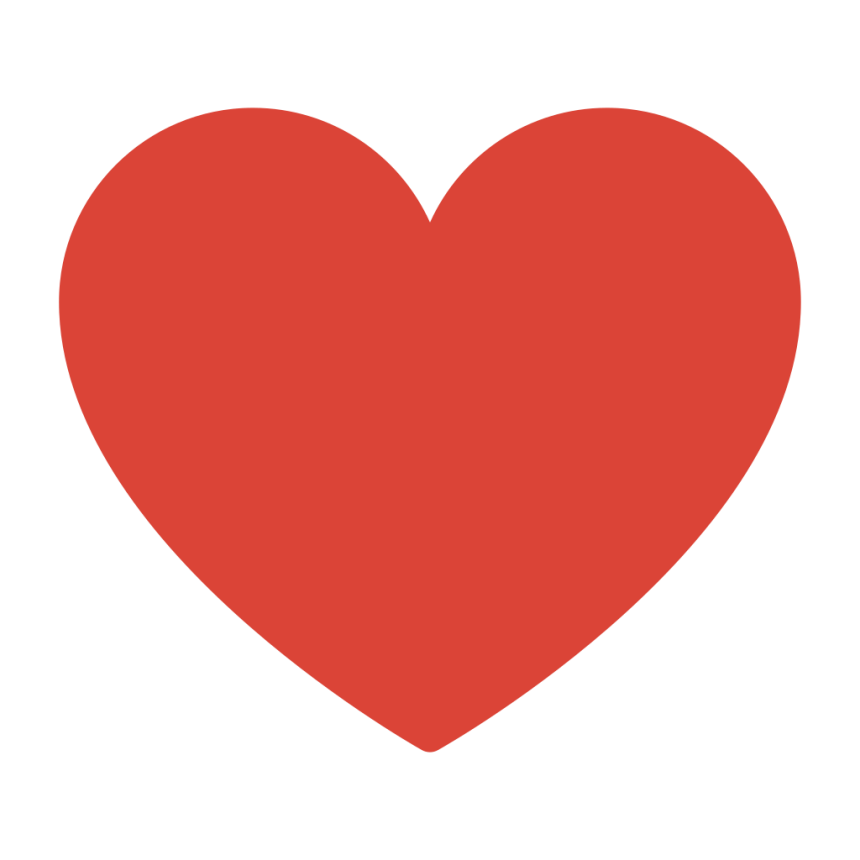 8
9
11
E  L  E  C  T  R  O  N  I  C  A  L  L  Y
10
P  H  O  T O
12
1
R  E  S  O U R  C  E  S
13
14
S  T  A  T  E
15
N  O M  I  N  A T   I  O  N
16
17
R  O U N D
18
W E  B  S  I   T  E
19
SOLVING THE ACHIEVEMENT AWARD PUZZLE
C
O

C
I

E
1
DOWN
6. The highest award given at the state level is the State ____  Award.
G  O  L  D  E N
2
3
A

N
U
A
L
L
O U  T  L   I  N  E  S
4
6
5
F
E
B
R
U
A

Y
7
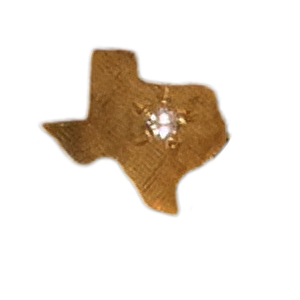 8
9
11
E  L  E  C  T  R  O  N  I  C  A  L  L  Y
10
P  H  O  T O
12
R  E  S  O U R  C  E  S
13
14
S  T  A  T  E
15
N  O M  I  N  A T   I  O  N
16
17
R  O U N D
18
W E  B  S  I   T  E
19
SOLVING THE ACHIEVEMENT AWARD PUZZLE
C
O

C
I

E
1
DOWN
6. The highest award given at the state level is the State ____  Award.
G  O  L  D  E N
2
3
A

N
U
A
L
L
O U  T  L   I  N  E  S
4
6
5
ACH
I
F
E
B
R
U
A

Y
7
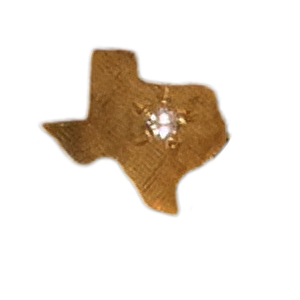 8
9
11
E  L  E  C  T  R  O  N  I  C  A  L  L  Y
10
P  H  O  T O
12
V

M
E

T
R  E  S  O U R  C  E  S
13
14
S  T  A  T  E
15
N  O M  I  N  A T   I  O  N
16
17
R  O U N D
18
W E  B  S  I   T  E
19
SOLVING THE ACHIEVEMENT AWARD PUZZLE
C
O

C
I

E
1
DOWN
7. One example of a state leadership role is area ______.
G  O  L  D  E N
2
3
A

N
U
A
L
L
O U  T  L   I  N  E  S
4
6
5
ACH
I
F
E
B
R
U
A

Y
7
8
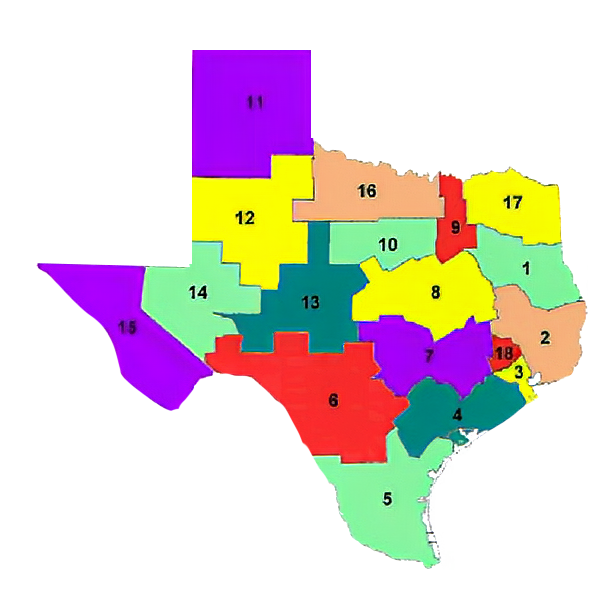 9
11
E  L  E  C  T  R  O  N  I  C  A  L  L  Y
10
P  H  O  T O
12
V

M
E

T
R  E  S  O U R  C  E  S
13
14
S  T  A  T  E
15
N  O M  I  N  A T   I  O  N
16
17
R  O U N D
18
W E  B  S  I   T  E
19
SOLVING THE ACHIEVEMENT AWARD PUZZLE
C
O

C
I

E
1
DOWN
7. One example of a state leadership role is area ______.
G  O  L  D  E N
2
3
A

N
U
A
L
L
O U  T  L   I  N  E  S
4
6
5
ACH
I
F
E
B
R
U
A

Y
7
C
O
O

D
I
N
A
T
O
R
8
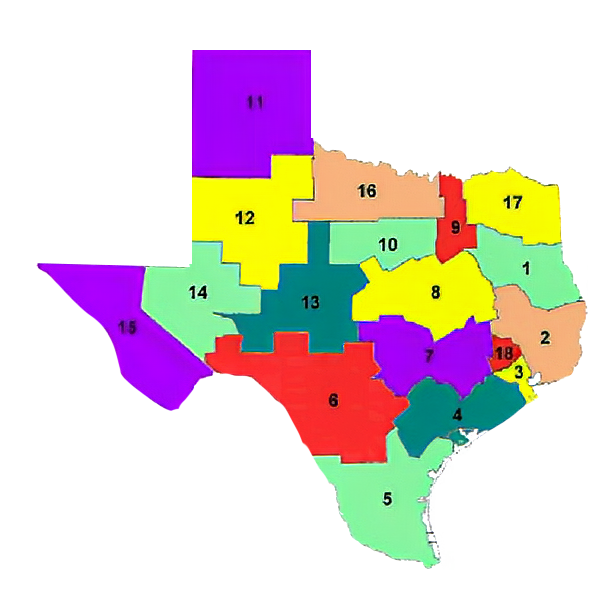 9
11
E  L  E  C  T  R  O  N  I  C  A  L  L  Y
10
P  H  O  T O
12
V

M
E

T
R  E  S  O U R  C  E  S
13
14
S  T  A  T  E
15
N  O M  I  N  A T   I  O  N
16
17
R  O U N D
18
W E  B  S  I   T  E
19
SOLVING THE ACHIEVEMENT AWARD PUZZLE
C
O

C
I

E
1
DOWN
8. Shape of the Achievement Award.
G  O  L  D  E N
2
3
A

N
U
A
L
L
O U  T  L   I  N  E  S
4
6
5
ACH
I
F
E
B
R
U
A

Y
7
C
O
O

D
I
N
A
T
O
R
8
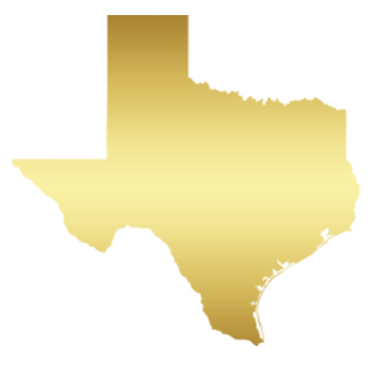 9
11
E  L  E  C  T  R  O  N  I  C  A  L  L  Y
10
P  H  O  T O
12
V

M
E

T
R  E  S  O U R  C  E  S
13
14
S  T  A  T  E
15
N  O M  I  N  A T   I  O  N
16
17
R  O U N D
18
W E  B  S  I   T  E
19
SOLVING THE ACHIEVEMENT AWARD PUZZLE
C
O

C
I

E
1
DOWN
8. Shape of the Achievement Award.
G  O  L  D  E N
2
3
A

N
U
A
L
L
O U  T  L   I  N  E  S
4
6
5
ACH
I
F
E
B
R
U
A

Y
7
C
O
O

D
I
N
A
T
O
R
8
T
E
X
A
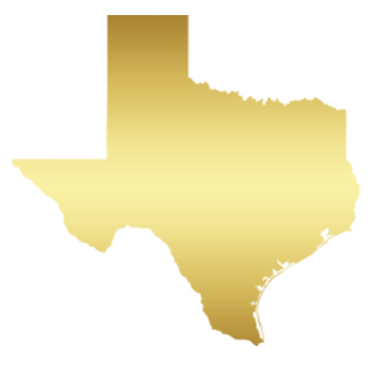 9
11
E  L  E  C  T  R  O  N  I  C  A  L  L  Y
10
P  H  O  T O
12
V

M
E

T
R  E  S  O U R  C  E  S
13
14
S  T  A  T  E
15
N  O M  I  N  A T   I  O  N
16
17
R  O U N D
18
W E  B  S  I   T  E
19
SOLVING THE ACHIEVEMENT AWARD PUZZLE
C
O

C
I

E
1
DOWN
9. Applications must include a letter of _______.
G  O  L  D  E N
2
3
A

N
U
A
L
L
O U  T  L   I  N  E  S
4
6
5
ACH
I
F
E
B
R
U
A

Y
7
C
O
O

D
I
N
A
T
O
R
8
T
E
X
A
9
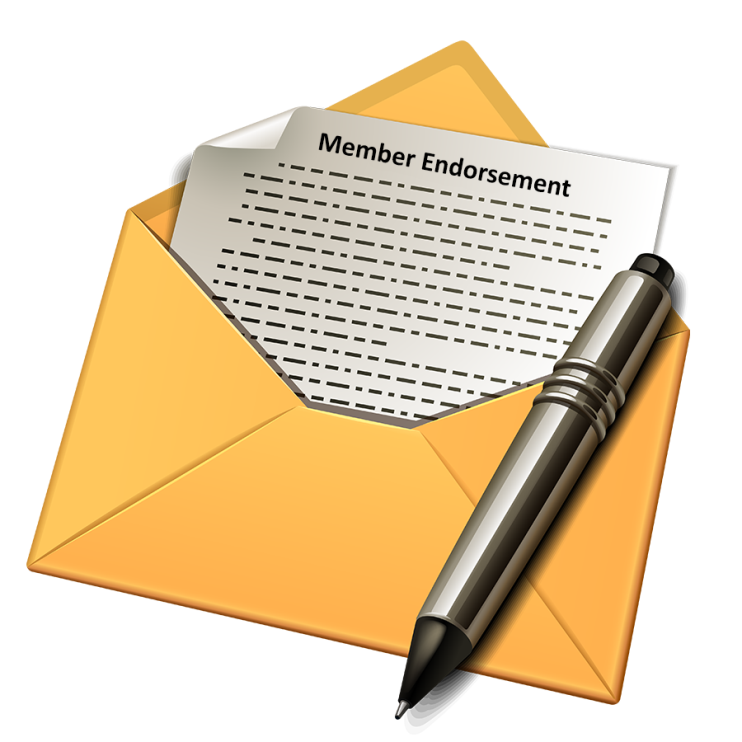 11
E  L  E  C  T  R  O  N  I  C  A  L  L  Y
10
P  H  O  T O
12
V

M
E

T
R  E  S  O U R  C  E  S
13
14
S  T  A  T  E
15
N  O M  I  N  A T   I  O  N
16
17
R  O U N D
18
W E  B  S  I   T  E
19
SOLVING THE ACHIEVEMENT AWARD PUZZLE
C
O

C
I

E
1
DOWN
9. Applications must include a letter of _______.
G  O  L  D  E N
2
3
A

N
U
A
L
L
O U  T  L   I  N  E  S
4
6
5
ACH
I
F
E
B
R
U
A

Y
7
C
O
O

D
I
N
A
T
O
R
8
T
E
X
A
9
E

DOR

EMENT
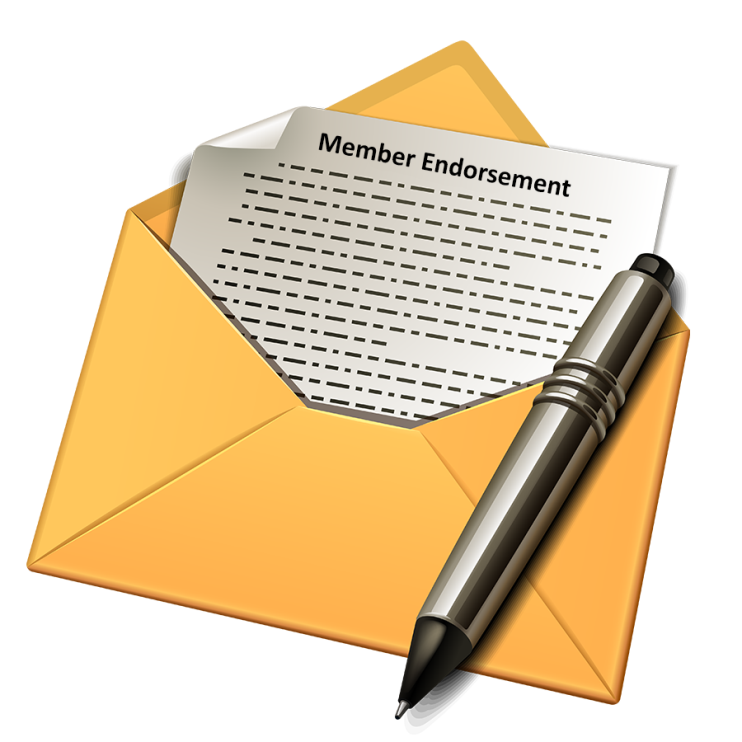 11
E  L  E  C  T  R  O  N  I  C  A  L  L  Y
10
P  H  O  T O
12
V

M
E

T
R  E  S  O U R  C  E  S
13
14
S  T  A  T  E
15
N  O M  I  N  A T   I  O  N
16
17
R  O U N D
18
W E  B  S  I   T  E
19
SOLVING THE ACHIEVEMENT AWARD PUZZLE
C
O

C
I

E
1
DOWN
10. Nominees for state achievement awards should regularly attend this state event.
G  O  L  D  E N
2
3
A

N
U
A
L
L
O U  T  L   I  N  E  S
4
6
5
ACH
I
F
E
B
R
U
A

Y
7
C
O
O

D
I
N
A
T
O
R
8
T
E
X
A
9
E

DOR

EMENT
11
E  L  E  C  T  R  O  N  I  C  A  L  L  Y
10
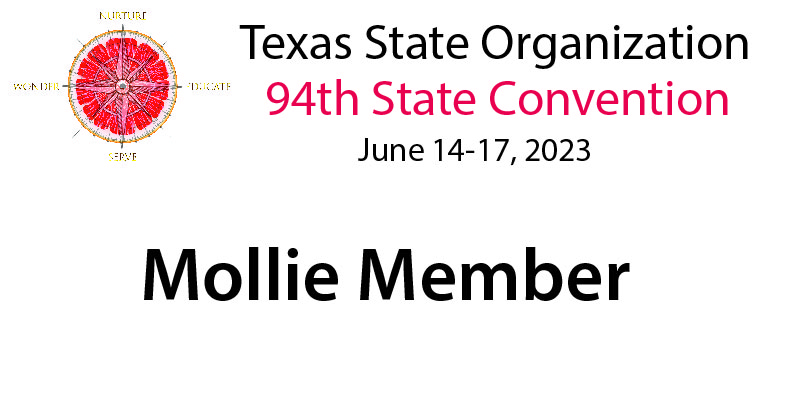 P  H  O  T O
12
V

M
E

T
R  E  S  O U R  C  E  S
13
14
S  T  A  T  E
15
N  O M  I  N  A T   I  O  N
16
17
R  O U N D
18
W E  B  S  I   T  E
19
SOLVING THE ACHIEVEMENT AWARD PUZZLE
C
O

C
I

E
1
DOWN
10. Nominees for state achievement awards should regularly attend this state event.
G  O  L  D  E N
2
3
A

N
U
A
L
L
O U  T  L   I  N  E  S
4
6
5
ACH
I
F
E
B
R
U
A

Y
7
C
O
O

D
I
N
A
T
O
R
8
T
E
X
A
9
E

DOR

EMENT
11
E  L  E  C  T  R  O  N  I  C  A  L  L  Y
10
C

N
V
E

T

O
N
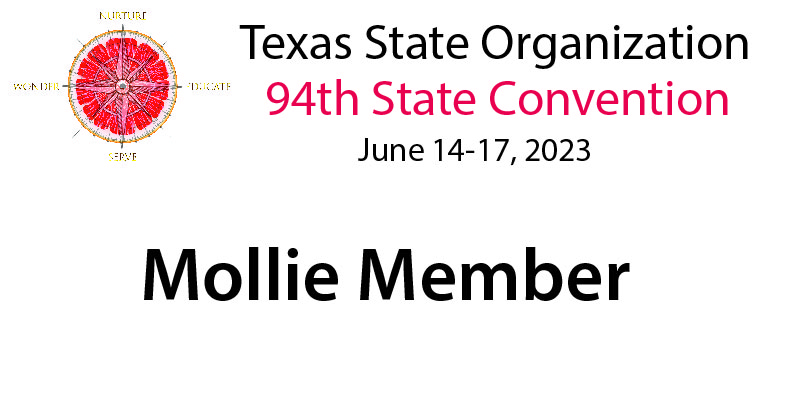 P  H  O  T O
12
V

M
E

T
R  E  S  O U R  C  E  S
13
14
S  T  A  T  E
15
N  O M  I  N  A T   I  O  N
16
17
R  O U N D
18
W E  B  S  I   T  E
19
SOLVING THE ACHIEVEMENT AWARD PUZZLE
C
O

C
I

E
1
DOWN
14. An example of a leadership role is a committee ____.
G  O  L  D  E N
2
3
A

N
U
A
L
L
O U  T  L   I  N  E  S
4
6
5
ACH
I
F
E
B
R
U
A

Y
7
C
O
O

D
I
N
A
T
O
R
8
T
E
X
A
9
E

DOR

EMENT
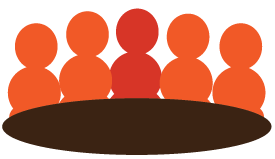 11
E  L  E  C  T  R  O  N  I  C  A  L  L  Y
10
C

N
V
E

T

O
N
P  H  O  T O
12
V

M
E

T
R  E  S  O U R  C  E  S
13
14
S  T  A  T  E
15
N  O M  I  N  A T   I  O  N
16
17
R  O U N D
18
W E  B  S  I   T  E
19
SOLVING THE ACHIEVEMENT AWARD PUZZLE
C
O

C
I

E
1
DOWN
14. An example of a leadership role is a committee ____.
G  O  L  D  E N
2
3
A

N
U
A
L
L
O U  T  L   I  N  E  S
4
6
5
ACH
I
F
E
B
R
U
A

Y
7
C
O
O

D
I
N
A
T
O
R
8
T
E
X
A
9
E

DOR

EMENT
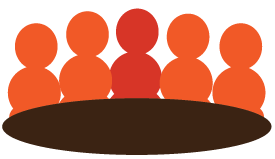 11
E  L  E  C  T  R  O  N  I  C  A  L  L  Y
10
C

N
V
E

T

O
N
P  H  O  T O
12
V

M
E

T
R  E  S  O U R  C  E  S
13
14
C
H

I
S  T  A  T  E
15
N  O M  I  N  A T   I  O  N
16
17
R  O U N D
18
W E  B  S  I   T  E
19
SOLVING THE ACHIEVEMENT AWARD PUZZLE
C
O

C
I

E
1
DOWN
17. For additional information visit the 
Achievement _____
Committee webpage.
G  O  L  D  E N
2
3
A

N
U
A
L
L
O U  T  L   I  N  E  S
4
6
5
ACH
I
F
E
B
R
U
A

Y
7
C
O
O

D
I
N
A
T
O
R
8
T
E
X
A
9
E

DOR

EMENT
11
E  L  E  C  T  R  O  N  I  C  A  L  L  Y
10
C

N
V
E

T
I
O
N
P  H  O  T O
12
V

M
E

T
R  E  S  O U R  C  E  S
13
14
C
H

I
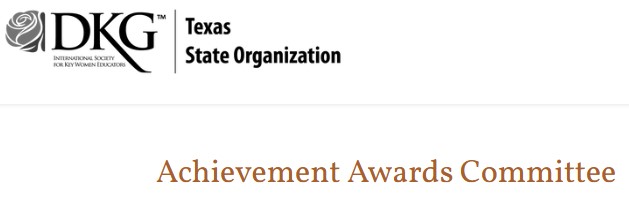 S  T  A  T  E
15
N  O M  I  N  A T   I  O  N
16
17
R  O U N D
18
W E  B  S      T  E
19
SOLVING THE ACHIEVEMENT AWARD PUZZLE
C
O

C
I

E
1
DOWN
17. For additional information visit the 
Achievement _____ Committee webpage.
G  O  L  D  E N
2
3
A

N
U
A
L
L
O U  T  L   I  N  E  S
4
6
5
ACH
I
F
E
B
R
U
A

Y
7
C
O
O

D
I
N
A
T
O
R
8
T
E
X
A
9
E

DOR

EMENT
11
E  L  E  C  T  R  O  N  I  C  A  L  L  Y
10
C

N
V
E

T
I
O
N
P  H  O  T O
12
V

M
E

T
R  E  S  O U R  C  E  S
13
14
C
H

I
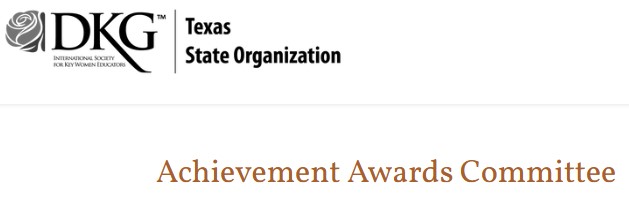 S  T  A  T  E
15
N  O M  I  N  A T   I  O  N
16
17
R  O U N D
18
W
A
R
D
S
W E  B  S      T  E
19
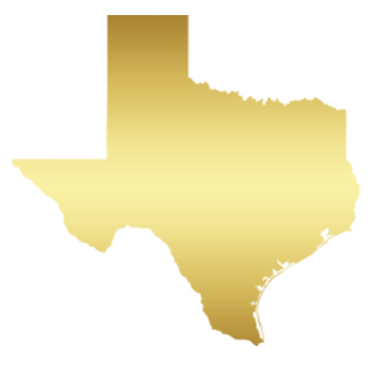 SOLVING THE ACHIEVEMENTAWARDPUZZLE